Prior to the Collaborative Session
Facilitator(s)

Prepare the Slide Deck
Slide 7: Edit slide to include the building’s problem statement.
Slide 9: Edit slide to include problem statement, additionally you will want to prepare a Google Doc or chart paper which lists out each of the Six Causal Categories. 

Print necessary materials (if needed from the on-demand and/or breakout room materials.
Leadership Team

Preview the On-Demand video(s) and all accompanying material: 
https://www.ksdetasn.org/resources/2984
[Speaker Notes: Facilitators note: This slide includes information about what needs to be done prior to the collaborative session, including links to the videos participants need to view prior to engaging and what materials need to be printed for the participants.]
Connection
What is your relationship to the topic of “generating theories of causation?”
1
4
2
3
5
This is new learning for me.
I have heard of it prior to this, but this will be my first time formally generating theories with a team. .
I have used causal categories to generate theories of causation with a team before.
I have been on a team that regularly used causal categories to generate theories of causation.
I could teach a professional development session on the subject.
Add the number, that best represents your thinking, to the chat box.
[Speaker Notes: This slide can be used as an opening activity while the team is gathering, it will provide you with some insights to their thinking. If your team is in-person, you will want to delete directions for using Zoom features, such as the chat box and breakout rooms.]
Root Cause Analysis Module 4 generating theories of causation
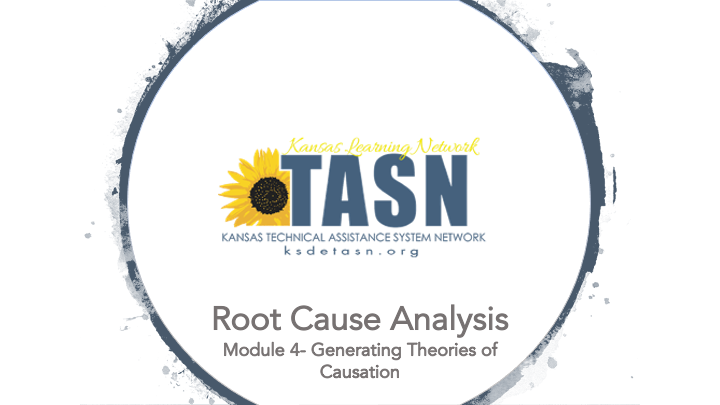 [Speaker Notes: Welcome participants or craft an opening that fits your setting.  
Example: Welcome! Today we will continue working through a root cause analysis to uncover why gaps might be occurring in the system. This process is intentionally laid out so that the team will have time to work through the process in a way which brings all voices to the table and honors both internal and external processors.
Facilitators note: If you have an Adaptive Schools book the topic “Choreograph an Opening” on page 210 is a good resource to consider.]
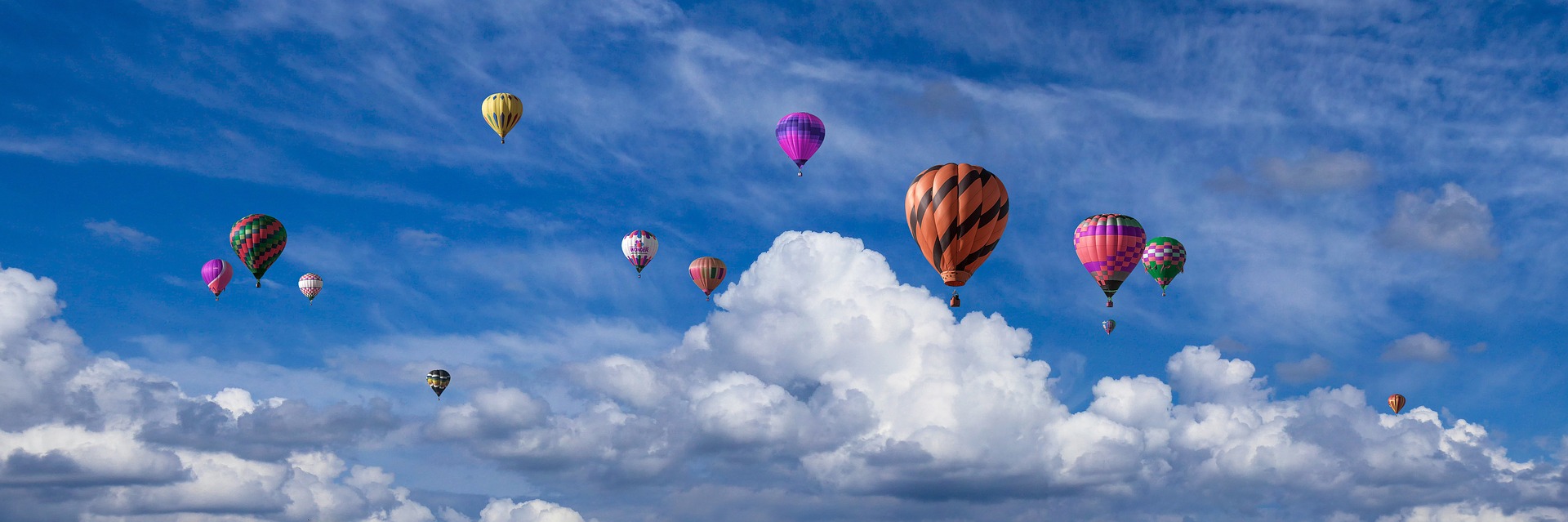 Purpose
Deeply study a problem and address the factors contributing to it in order to build an equitable system where each and every student succeeds.
[Speaker Notes: The purpose of a root cause analysis is to deeply study a problem and address the factors contributing to it, to build an equitable system where each and every student succeeds.]
Outcomes - On Demand
Collaborative Learning Cycle - “Organizing & Integrating” 
Causal Categories 
Validate ideas with additional information
[Speaker Notes: You’ve already had the opportunity to watch a video and read materials related to today’s task. Here were the outcomes for the on-demand resources. (Pause)
Dig deeper into the next phase of the Collaborative Learning Cycle - “Organizing and Integrating”. This is where the team begins to put ideas on the table about- why they might think- the data looks the way it does.

You will also learn about a concept that helps extend a team’s dialogue called 6 Causal Categories.

And finally, you will learn why it's important for a team to validate ideas with additional information.]
Outcome - Collaborative Session
Apply the phase of “Organizing and Integrating” by generating multiple theories for why the problem is persisting and test the theories 
using additional data.
[Speaker Notes: Today you can expect to apply the phase of “Organizing and Integrating'' by generating multiple theories for why the problem is persisting and test the theories using additional data.
Today is about using the process to generate multiple theories. It is also about testing those theories using data. It is not about solutions. You won’t be solving any problems here today. The process might feel slow to some. You might also expect others to feel there is not enough time to thoroughly explore data and craft a statement. As a facilitator, my intention is to provide the processes and support the team will need to do this work.
Here is what you will get as a result of the work today…
Generated list of possible theories for why the problem is persisting- Some of those ideas that prove to be true, will then be used in the future to explore root cause or causes before exploring actions or solutions.
We will end today at ______. The task is not bound by a certain time. If we reach the end of our time today, and have not completed the task, we won’t hurry just to have it done. Instead, I will work with the leadership to determine the best way to move forward in completing the work at a separate time.
Share any additional logistics that are relevant to the session.
This opening was written using the Setting Group Expectations and Context for Productive Group Work on page 36-40 in Leading Groups: Effective Strategies for Building Professional Community written by Laura Lipton and Bruce Wellman]
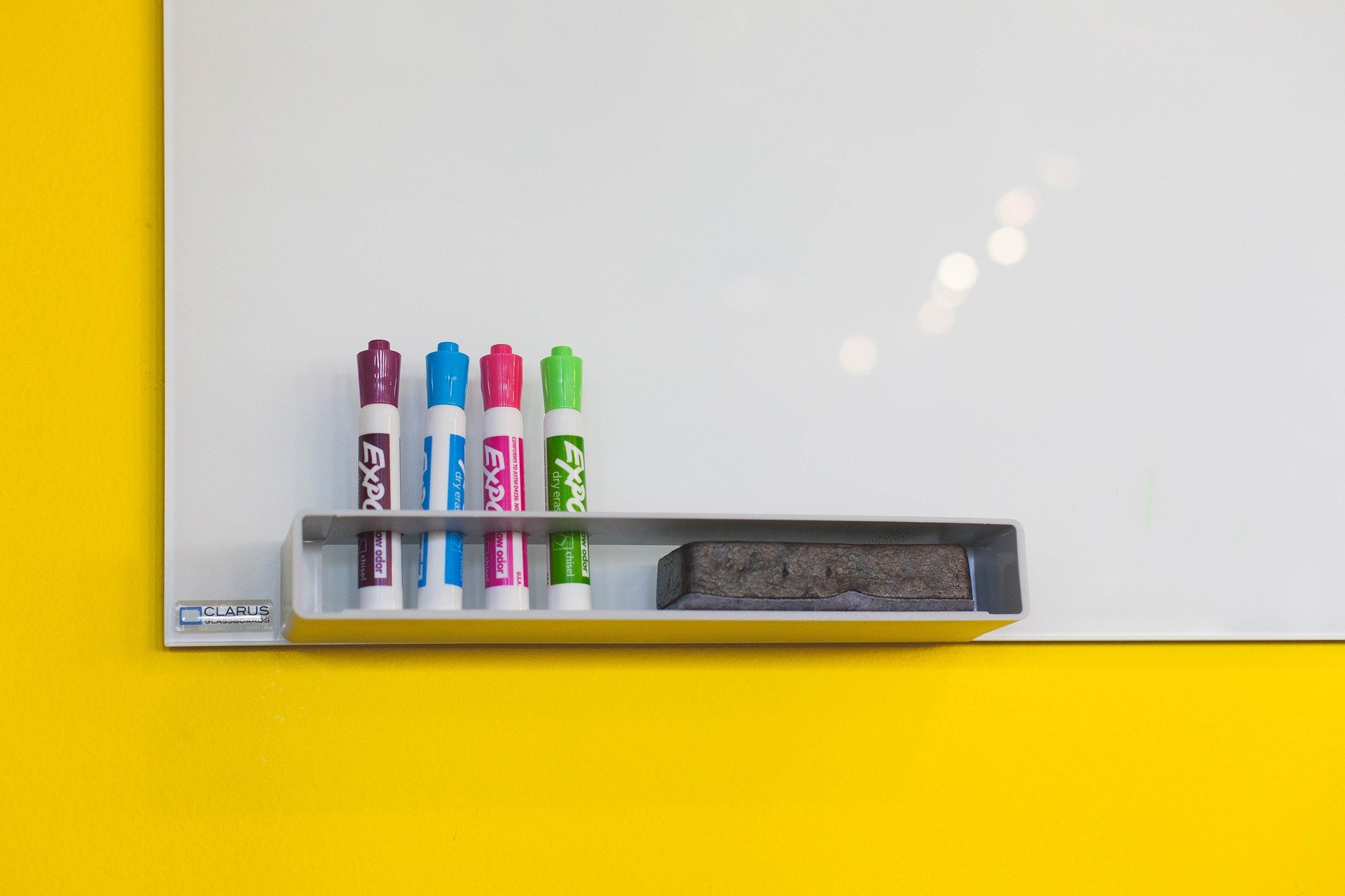 Agenda
Inclusion
Theories of Causation
Closing
[Speaker Notes: On the agenda are 3 topics.
Pause and give participants time to read the agenda.
If interested, the Adaptive Schools hardback book pg. 210. Provides some direction on what nonverbals to use when opening a meeting and using them effectively.]
Problem Statement
[Speaker Notes: Update slide to display the school’s problem statement
There have been a lot of things happening between the time you last met and today, or from the time you watched the on-demand video and read the resources and now- so we are going to take some time to recall and connect with that information before moving forward.
Here is the problem statement the team crafted and committed to pursuing.
Pause to allow team members to reorient themselves to the problem statement.
Today is all about generating multiple theories for why this problem is persisting and test the theories using additional data]
Inclusion
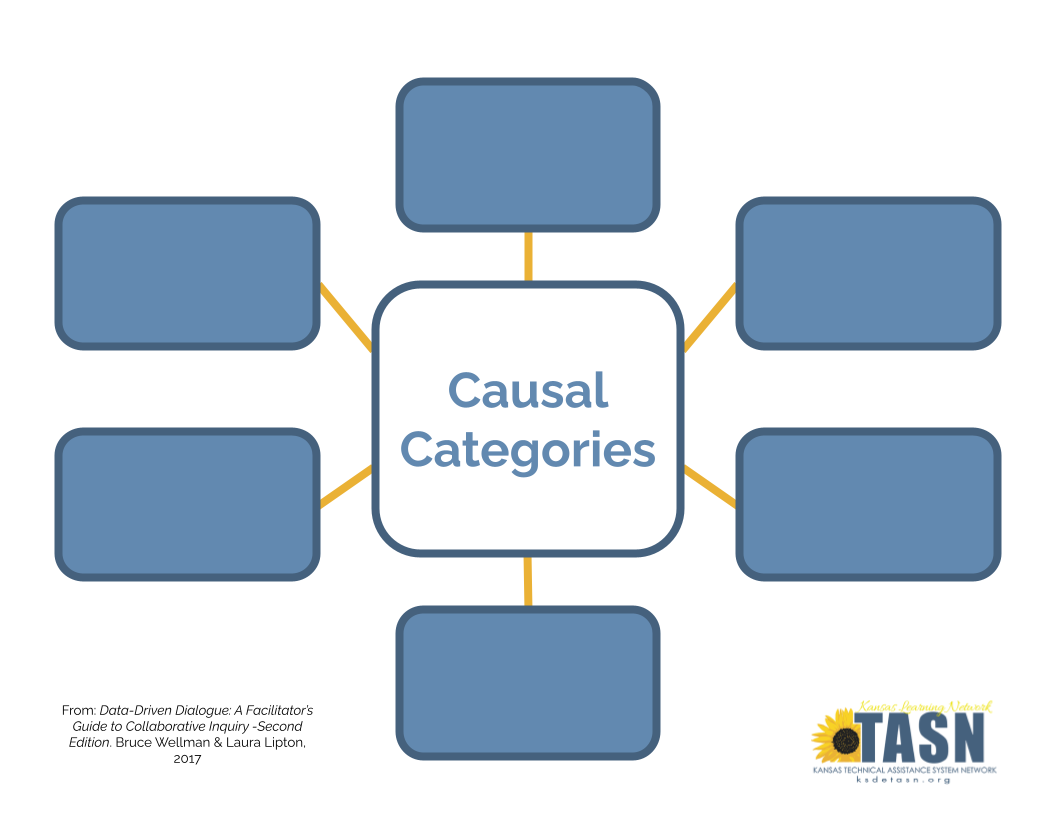 What do you recall about the causal categories?

What do you recall about validating theories of causation using data? 

Recall the community you are advocating for.
[Speaker Notes: Let’s take a few moments to recall the information from the on-demand module.
What do you recall about the causal categories? This might include the purpose of using them and any of the categories. Feel free to use the handout from the resources to help you recall- The visual on the slide might also help jog your memory.
What do you recall about validating theories of causation using data?
In a moment you will have time to share what you are recalling with a small group of about 3 people. For now, take about 90 seconds and record your thinking.
Pause for 90 seconds, set a timer as a tool to watch the time if needed.
You had an opportunity to think independently. Now turn and talk with 2 others near you, and briefly take 3 minutes to share responses with your group and bring information to the forefront before the team moves into generating theories. 
Pause for 3 minutes, set a timer as a tool to watch the time if needed.]
Preparing to Collaborate
When thinking about the problem statement, what might be some reasons the problem exists?
Add the problem statement here
[Speaker Notes: Prepare: Google Doc or Chart paper with the 6 causal categories listed across the top. Add the problem statement to the empty box on the presentation slide.
Now that you have that information recalled, the team is ready to jump into generating theories of causation.
Before instructions for the process, let’s take a few minutes to gather your thoughts so you can be prepared to share and have a discussion. Think about this and gather your thoughts on a scratch piece of paper… When you think about the problem statement, what might be some reasons the problem exists?
Take 4 minutes to silently and simultaneously record your thoughts.
Pause and allow 4 minutes of time to complete the task.
Sometimes as an advocate we have expertise that allows us to add perspective. If you haven’t yet, take a moment to think through your lens as an advocate. What additional ideas are coming up for you? Take a moment to add those to your brainstorm.
Pause and take 30-60 seconds for participants to think through their advocacy lens.
Oftentimes as an advocate, you don’t have the information. Later, there will be an opportunity to identify what information you may need to gather from the community you are advocating for.
Each of the brainstormed theories likely corresponds to a causal category. The team will use the shared document to record the work from today, and future work from a task that we will talk about in a bit.
You will see at the top of the Google Doc or chart paper are the causal categories. Looking at the responses on your scratch paper. For each response, determine which category the idea is related to, and make a note of the category next to the theory on your scratch paper.
Pause and take 60 seconds for participants to categorize their theories individually.]
Process
Each person share a response
Rest of the group listens for understanding 
Ask questions for clarity and understanding
Add idea to the Google Doc (or chart paper) under the corresponding category
Continue around the group each sharing ideas.
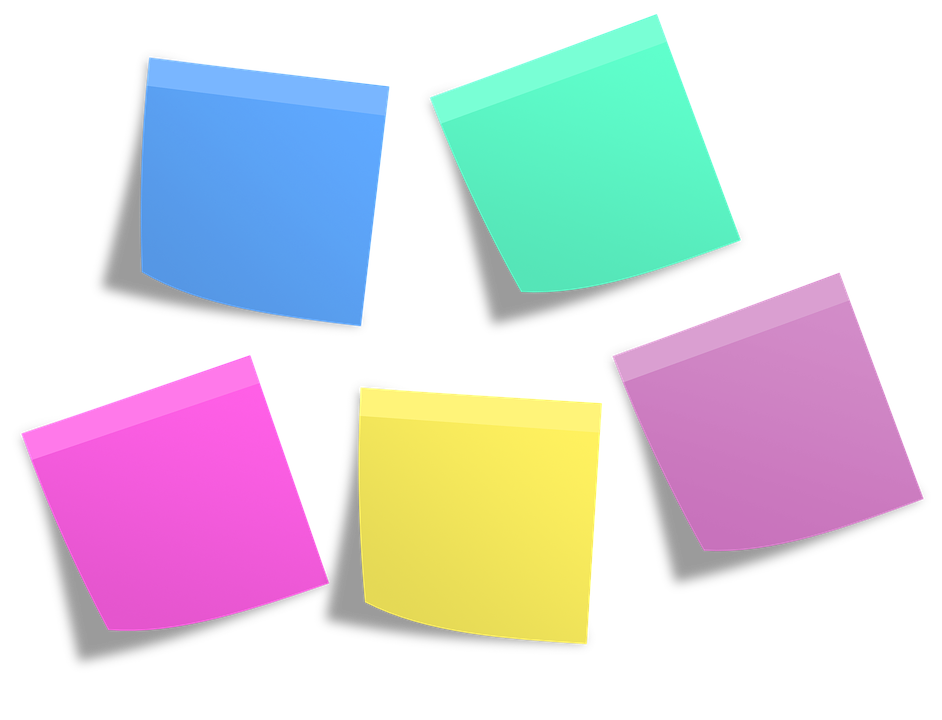 [Speaker Notes: The majority of today will be spent on generating theories of causation. The team will use the Google Doc or Chart paper to do this, and it will work in this way.
In a moment, you will be working with a small group of 3-4. These can be the same groups from earlier, or ones you as the facilitator have predetermined.
One at a time, each person will share one of their brainstormed responses to what might be some reasons the problem exists, state which category the idea goes into, and then add a sticky note to that category with the idea. The rest of the group members are listening to understand. You aren’t trying to convince anyone to think in the same way as you. You aren’t trying to agree on anything. And you're not trying to solve anything right now. It is simply a time to share. The team can ask questions or inquire to gain clarity about what the person is sharing.
Continue going around the small group, each sharing one idea at a time and adding it to the Google Doc or chart paper. You aren’t limited to only sharing what you wrote on your scratch paper. As group members share, it may spark another idea for you.
 
What questions can I answer before you move to small groups?
Allow groups to work for 20 minutes on this task.
Let’s come back together. Please take 5 minutes to silently and simultaneously read through all the categories and theories added to them.
***Provide additional 5 minutes for individuals to read all the categories]
Advocate Lens Questions
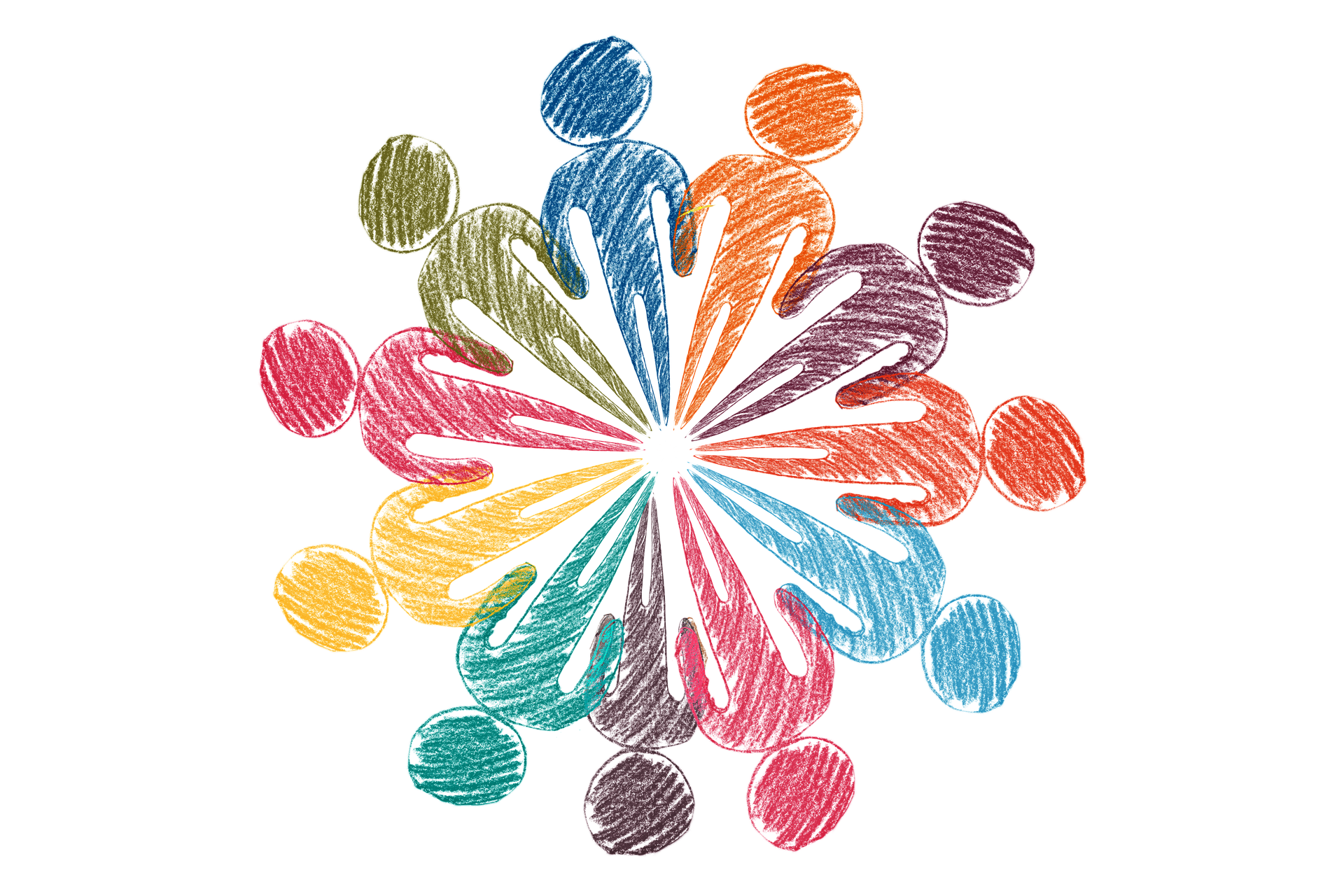 What information or perspectives might still need gathered?
Whose perspectives are not represented in these ideas?
[Speaker Notes: Now that you have read through the ideas, take a moment, and think through your lens as an advocate:
“What information or perspectives might still need to be gathered? 
Whose perspectives are not represented in these ideas?
Pause to allow participants to go internal.
One of your tasks after today, is to gather additional perspectives from various communities in your school. There will be time at the end of the meeting, for the team to determine how those additional perspectives will be gathered, and how those will be added to the shared document.]
Given all the possibilities of data, what might the team need to look at to fact check this theory?
[Speaker Notes: The next step is to determine how valid the theories are. Just like reporters have to fact check their stories, your team needs to fact check your theories using data.
This step takes extra resources and time so that is why it is happening outside of this collaborative time.
As you look at the ideas consider this question “Given all the possibilities of data (anecdotal, walkthroughs, assessments, surveys, artifact, something still needed to collect) what data might we need to look at to fact check this theory?
-------
You are going to have an opportunity to put that thinking out there so your team can use that information to validate theories. And it’s going to work in this way:
Looking at the ideas on the Google Doc or chart paper, choose 1 idea. This is just one you are interested in; it is okay if multiple people are thinking about the same idea. Highlight the theory and consider “Given all the possibilities of data, what data might the team look at to fact check this theory? List possible data sources on the Google Doc or chart paper for that theory.
------------------
Now that there are many ideas out there, your team has the task of using data to fact check or validate each of the theories listed.
Once you have checked, come back to this Google Doc or chart paper and color code the theory by highlighting to green, yellow, or red.
Green means the idea is valid, when you fact checked it with data, the data supported the idea
Yellow means that you don’t have enough data right now to tell if it is valid or not
Red means that when you checked it with data, the idea isn’t supported by the data
Checking these ideas against data saves your team time and energy. You don’t want to work on an idea and later find out it wasn’t supported by data, that would be a lot of wasted time.
We will use this color-coded Google Doc or chart paper the next time we meet to collaborate on Module 5.
What questions can I answer before we close out?]
Outcome - Collaborative Session
Apply the phase of “Organizing and Integrating” by generating multiple theories for why the problem is persisting and test the theories 
using additional data.
[Speaker Notes: Checking back in with today’s outcome.]
Gather additional perspectives and add theories to Google Doc (chart paper)

Test theories using data and color code ideas
Green= Validated
Red= Invalidated
Yellow= Not enough data
Tasks
[Speaker Notes: And now there are 2 tasks that need to be done in order to meet the rest of the outcome.
●Gather additional perspectives and add to theories
●Test theories using data and color code the ideas on Google Doc or chart paper
These will need to be done prior to the next collaborative session because you will be using that information to search for root causes. In a moment, there will be a closing question. 
The team is welcome to stay to plan for how you will attend to these two tasks. Again, the team won’t be able to engage in the next module without completing this work.]
KansaStar Task
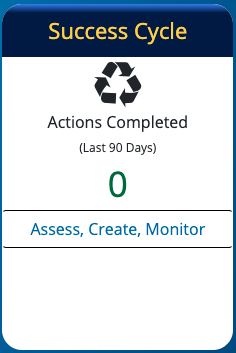 Update actions in Indicator 45: 
The Leadership Team regularly looks at school performance data and aggregated classroom observation data and uses that data to make decisions about school improvement and professional development needs.
https://www.ksdetasn.org/kln
[Speaker Notes: As your team works to validate theories, you may find
Data you don’t have access to that you wish you did OR
Professional development your team needs to support you in analyzing data
Don’t lose that thinking. Be sure to go into KansaStar and update/add the actions for indicator 45]
Where is your thinking now, compared to when we started this module?
Closing
[Speaker Notes: Take a moment to consider this question. (pause)  
Before we leave, I’ll ask for a few volunteers to verbally share. This is an opportunity to gather thinking as a group so I’m hoping at least 3 people will be willing to share.]